Outline
This topic discusses the insertion sort
	We will discuss:
the algorithm
an example
run-time analysis
worst case
average case
best case
Background
8.2
Consider the following observations:
A list with one element is sorted
In general, if we have a sorted list of k items, we can insert a new item to create a sorted list of size k + 1
Background
8.2
For example, consider this sorted array containing of eight sorted entries


	Suppose we want to insert 14 into this array leaving the resulting array sorted
Background
8.2
Starting at the back, if the number is greater than 14, copy it to the right
Once an entry less than 14 is found, insert 14 into the resulting vacancy
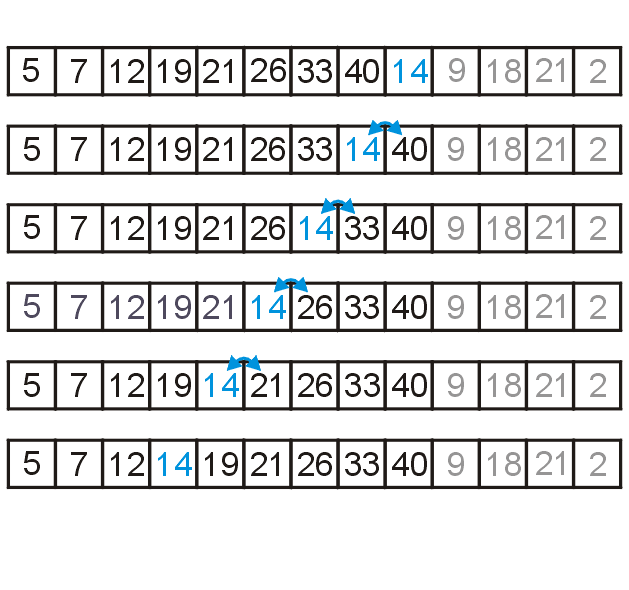 The Algorithm
8.2.1
For any unsorted list:
Treat the first element as a sorted list of size 1

	Then, given a sorted list of size k – 1 
Insert the kth item in the unsorted list into the sorted list
The sorted list is now of size k
The Algorithm
8.2.1
Recall the five sorting techniques:
Insertion

Exchange

Selection

Merging

Distribution

	Clearly insertion falls into the first category
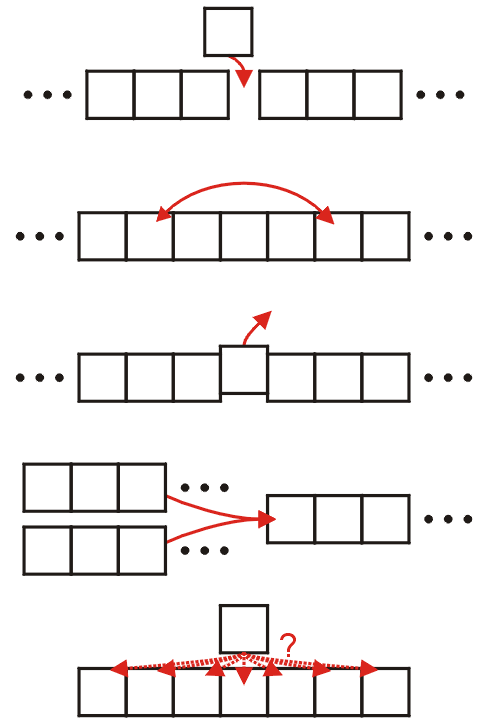 The Algorithm
8.2.2
Code for this would be:
for ( int j = k; j > 0; --j ) {
    if ( array[j - 1] > array[j] ) {
        std::swap( array[j - 1], array[j] );
    } else {
        // As soon as we don't need to swap, the (k + 1)st
        // is in the correct location
        break;
    }
}
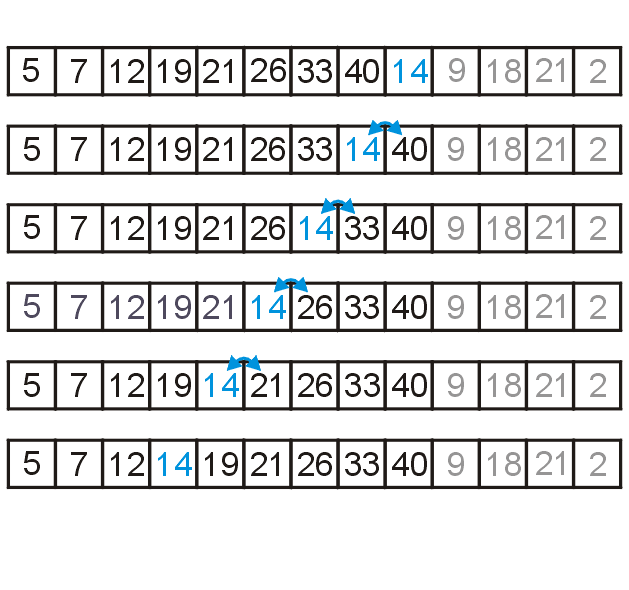 Implementation and Analysis
8.2.2
This would be embedded in a function call such as

template <typename Type>
void insertion_sort( Type *const array, int const n ) {
    for ( int k = 1; k < n; ++k ) {
        for ( int j = k; j > 0; --j ) {
            if ( array[j - 1] > array[j] ) {
                std::swap( array[j - 1], array[j] );
            } else {
                // As soon as we don't need to swap, the (k + 1)st
               // is in the correct location
               break;
            }
        }
    }
}
Implementation and Analysis
8.2.3
Let’s do a run-time analysis of this code

template <typename Type>
void insertion_sort( Type *const array, int const n ) {
    for ( int k = 1; k < n; ++k ) {
        for ( int j = k; j > 0; --j ) {
            if ( array[j - 1] > array[j] ) {
                std::swap( array[j - 1], array[j] );
            } else {
                // As soon as we don't need to swap, the (k + 1)st
               // is in the correct location
               break;
            }
        }
    }
}
Implementation and Analysis
8.2.3
The Q(1)-initialization of the outer for-loop is executed once

template <typename Type>
void insertion_sort( Type *const array, int const n ) {
    for ( int k = 1; k < n; ++k ) {
        for ( int j = k; j > 0; --j ) {
            if ( array[j - 1] > array[j] ) {
                std::swap( array[j - 1], array[j] );
            } else {
                // As soon as we don't need to swap, the (k + 1)st
               // is in the correct location
               break;
            }
        }
    }
}
Implementation and Analysis
8.2.3
This Q(1)- condition will be tested n times at which point it fails

template <typename Type>
void insertion_sort( Type *const array, int const n ) {
    for ( int k = 1; k < n; ++k ) {
        for ( int j = k; j > 0; --j ) {
            if ( array[j - 1] > array[j] ) {
                std::swap( array[j - 1], array[j] );
            } else {
                // As soon as we don't need to swap, the (k + 1)st
               // is in the correct location
               break;
            }
        }
    }
}
Implementation and Analysis
8.2.3
Thus, the inner for-loop will be executed a total of n – 1 times

template <typename Type>
void insertion_sort( Type *const array, int const n ) {
    for ( int k = 1; k < n; ++k ) {
        for ( int j = k; j > 0; --j ) {
            if ( array[j - 1] > array[j] ) {
                std::swap( array[j - 1], array[j] );
            } else {
                // As soon as we don't need to swap, the (k + 1)st
               // is in the correct location
               break;
            }
        }
    }
}
Implementation and Analysis
8.2.3
In the worst case, the inner for-loop is executed a total of k times

template <typename Type>
void insertion_sort( Type *const array, int const n ) {
    for ( int k = 1; k < n; ++k ) {
        for ( int j = k; j > 0; --j ) {
            if ( array[j - 1] > array[j] ) {
                std::swap( array[j - 1], array[j] );
            } else {
                // As soon as we don't need to swap, the (k + 1)st
               // is in the correct location
               break;
            }
        }
    }
}
Implementation and Analysis
8.2.3
The body of the inner for-loop runs in Q(1) in either case

template <typename Type>
void insertion_sort( Type *const array, int const n ) {
    for ( int k = 1; k < n; ++k ) {
        for ( int j = k; j > 0; --j ) {
            if ( array[j - 1] > array[j] ) {
                std::swap( array[j - 1], array[j] );
            } else {
                // As soon as we don't need to swap, the (k + 1)st
               // is in the correct location
               break;
            }
        }
    }
}
Thus, the worst-case run time is
Implementation and Analysis
8.2.3
Problem:  we may break out of the inner loop…

template <typename Type>
void insertion_sort( Type *const array, int const n ) {
    for ( int k = 1; k < n; ++k ) {
        for ( int j = k; j > 0; --j ) {
            if ( array[j - 1] > array[j] ) {
                std::swap( array[j - 1], array[j] );
            } else {
                // As soon as we don't need to swap, the (k + 1)st
               // is in the correct location
               break;
            }
        }
    }
}
Implementation and Analysis
8.2.3
Recall:  each time we perform a swap, we remove an inversion

template <typename Type>
void insertion_sort( Type *const array, int const n ) {
    for ( int k = 1; k < n; ++k ) {
        for ( int j = k; j > 0; --j ) {
            if ( array[j - 1] > array[j] ) {
                std::swap( array[j - 1], array[j] );
            } else {
                // As soon as we don't need to swap, the (k + 1)st
               // is in the correct location
               break;
            }
        }
    }
}
Implementation and Analysis
8.2.3
As soon as a pair array[j - 1] <= array[j], we are finished

template <typename Type>
void insertion_sort( Type *const array, int const n ) {
    for ( int k = 1; k < n; ++k ) {
        for ( int j = k; j > 0; --j ) {
            if ( array[j - 1] > array[j] ) {
                std::swap( array[j - 1], array[j] );
            } else {
                // As soon as we don't need to swap, the (k + 1)st
               // is in the correct location
               break;
            }
        }
    }
}
Implementation and Analysis
8.2.3
Thus, the body is run only as often as there are inversions

template <typename Type>
void insertion_sort( Type *const array, int const n ) {
    for ( int k = 1; k < n; ++k ) {
        for ( int j = k; j > 0; --j ) {
            if ( array[j - 1] > array[j] ) {
                std::swap( array[j - 1], array[j] );
            } else {
                // As soon as we don't need to swap, the (k + 1)st
               // is in the correct location
               break;
            }
        }
    }
}
If the number of inversions is d, the run time is Q(n + d)
Consequences of Our Analysis
8.2.3
A random list will have d = O(n2) inversions
The average random list has d = Q(n2)  inversions
Insertion sort, however, will run in Q(n) time whenever d = O(n) 

	Other benefits:
The algorithm is easy to implement
Even in the worst case, the algorithm is fast for small problems
Considering these run times,it appears to be approximately10 instructions per inversion
Consequences of Our Analysis
8.2.3
Unfortunately, it is not very useful in general:
Sorting a random list of size 223 ≈ 8 000 000 would require approximately one day

	Doubling the size of the list quadruples the required run time
An optimized quick sort requires less than 4 s on a list of the above size
Consequences of Our Analysis
8.2.3
The following table summarizes the run-times of insertion sort
The Algorithm
8.2.4
Now, swapping is expensive, so we could just temporarily assign the new entry
speeds up the algorithm by a factor of two
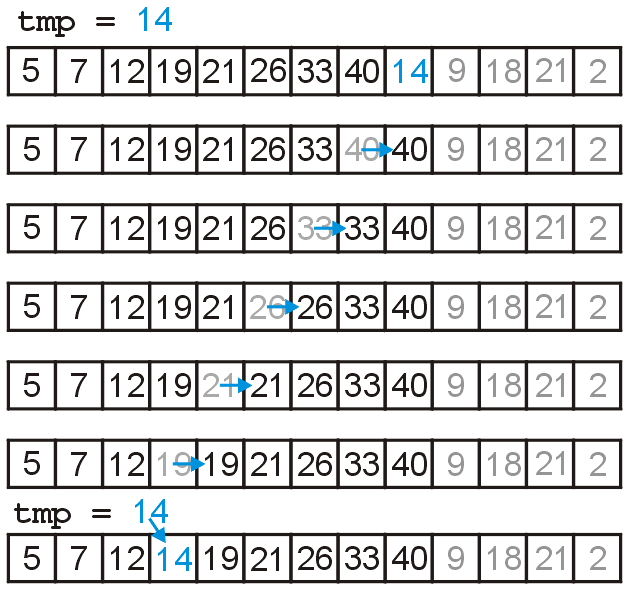 Implementation and Analysis
8.2.4
A reasonably good* implementation

template <typename Type>
void insertion( Type *const array, int const n ) {
    for ( int k = 1; k < n; ++k ) {
        Type tmp = array[k];

        for ( int j = k; k > 0; --j ) {
            if ( array[j - 1] > tmp ) {
                array[j] = array[j - 1];
            } else {
                 array[j] = tmp;
                 goto finished;
            }
        }

        array[0] = tmp;  // only executed if tmp < array[0]

        finished: ;  // empty statement
    }
}
* we could do better with pointers
A Comment about Using goto
8.2.5
Why use goto?  Isn’t goto “evil”?!

template <typename Type>
void insertion( Type *const array, int const n ) {
    for ( int k = 1; k < n; ++k ) {
        Type tmp = array[k];

        for ( int j = k; k > 0; --j ) {
            if ( array[j - 1] > tmp ) {
                array[j] = array[j - 1];
            } else {
                 array[j] = tmp;
                 goto finished;
            }
        }

        array[0] = tmp;  // only executed if tmp < array[0]

        finished: ;  // empty statement
    }
}
A Comment about Using goto
8.2.5
Even xkcd knows it is evil!
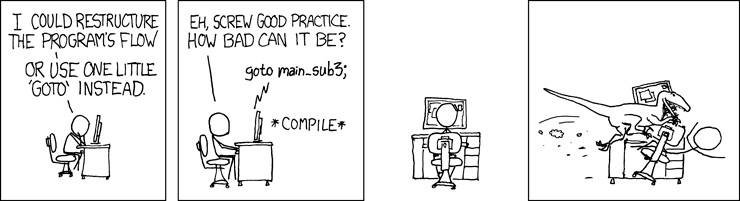 http://xkcd.com/292/
A Comment about Using goto
8.2.5
Unfortunately, any other fix appears to be less than elegant…

template <typename Type>
void insertion( Type *const array, int const n ) {
    for ( int k = 1; k < n; ++k ) {
        Type tmp = array[k];

        for ( int j = k; k > 0; --j ) {
            if ( array[j - 1] > tmp ) {
                array[j] = array[j - 1];
            } else {
                 array[j] = tmp;
                 break;
            }
        }

        if ( array[0] > tmp ) {
            array[0] = tmp;  // only executed if tmp < array[0]
        }
    }
}
A Comment about Using goto
8.2.5
The excessive use of the goto statement resulted in spaghetti code
Edsger Dijkstra’s 1968 commentary
“Go To Statement Considered Harmful”
	started what (against Dijkstra’s better judgment) took on the form of a religious crusade against using goto 

Donald Knuth gives a more reasoned approach in his 1972 paper “Structured Programming with go to Statements” 

	Unfortunately, in 2011, one student saw this and immediately used a goto that resulted in spaghetti code and claimed it was “reasonable”
In general, use a goto if and only if it is going forward to an obvious point in the routine
Summary
Insertion Sort:
Insert new entries into growing sorted lists
Run-time analysis
Actual and average case run time:	O(n2)
Detailed analysis:			Q(n + d)
Best case (O(n) inversions):		Q(n)
Memory requirements:  Q(1)
References
[1]	Donald E. Knuth, The Art of Computer Programming, Volume 3:  Sorting and Searching, 2nd Ed., Addison Wesley, 1998, §5.2.1, p.80-82.
[2]	Cormen, Leiserson, and Rivest, Introduction to Algorithms, McGraw Hill, 1990, p.2-4, 6-9.
[3]	Weiss, Data Structures and Algorithm Analysis in C++, 3rd Ed., Addison Wesley, §8.2, p.262-5.
[4]  Edsger Dijkstra, Go To Statement Considered Harmful, Communications of the ACM 11 (3), pp.147–148, 1968. 
[5]  Donald Knuth, Structured Programming with Goto Statements, Computing Surveys 6 (4): pp.261–301, 1972.
References
Wikipedia, http://en.wikipedia.org/wiki/Insertion_sort	
[1]	Donald E. Knuth, The Art of Computer Programming, Volume 3:  Sorting and Searching, 2nd Ed., Addison Wesley, 1998, §5.2.1, p.80-82.
[2]	Cormen, Leiserson, and Rivest, Introduction to Algorithms, McGraw Hill, 1990, p.2-4, 6-9.
[3]	Weiss, Data Structures and Algorithm Analysis in C++, 3rd Ed., Addison Wesley, §8.2, p.262-5.
[4] 	Edsger Dijkstra, Go To Statement Considered Harmful, Communications of the ACM 11 (3), pp.147–148, 1968. 
[5] 	Donald Knuth, Structured Programming with Goto Statements, Computing Surveys 6 (4): pp.261–301, 1972. 

	These slides are provided for the ECE 250 Algorithms and Data Structures course.  The material in it reflects Douglas W. Harder’s best judgment in light of the information available to him at the time of preparation.  Any reliance on these course slides by any party for any other purpose are the responsibility of such parties.  Douglas W. Harder accepts no responsibility for damages, if any, suffered by any party as a result of decisions made or actions based on these course slides for any other purpose than that for which it was intended.